Выполнила: учитель-логопед: МАОУ СОШ № 67Юдина Наталья Владимировна
Буквенные лабиринты
ПРОЙДИ ПО БУКВЕННЫМ ЛАБИРИНТАМ.
Для успешного овладения грамотой, ребёнок должен запомнить буквы.
Предложенные варианты упражнений помогут быстрее запомнить буквы, развивают внимание, сообразительность, мышление, мелкую моторику.
В упражнениях можно выделить заданную букву, составить с буквами слова.
Запомни букву –АСосчитай все буквы А
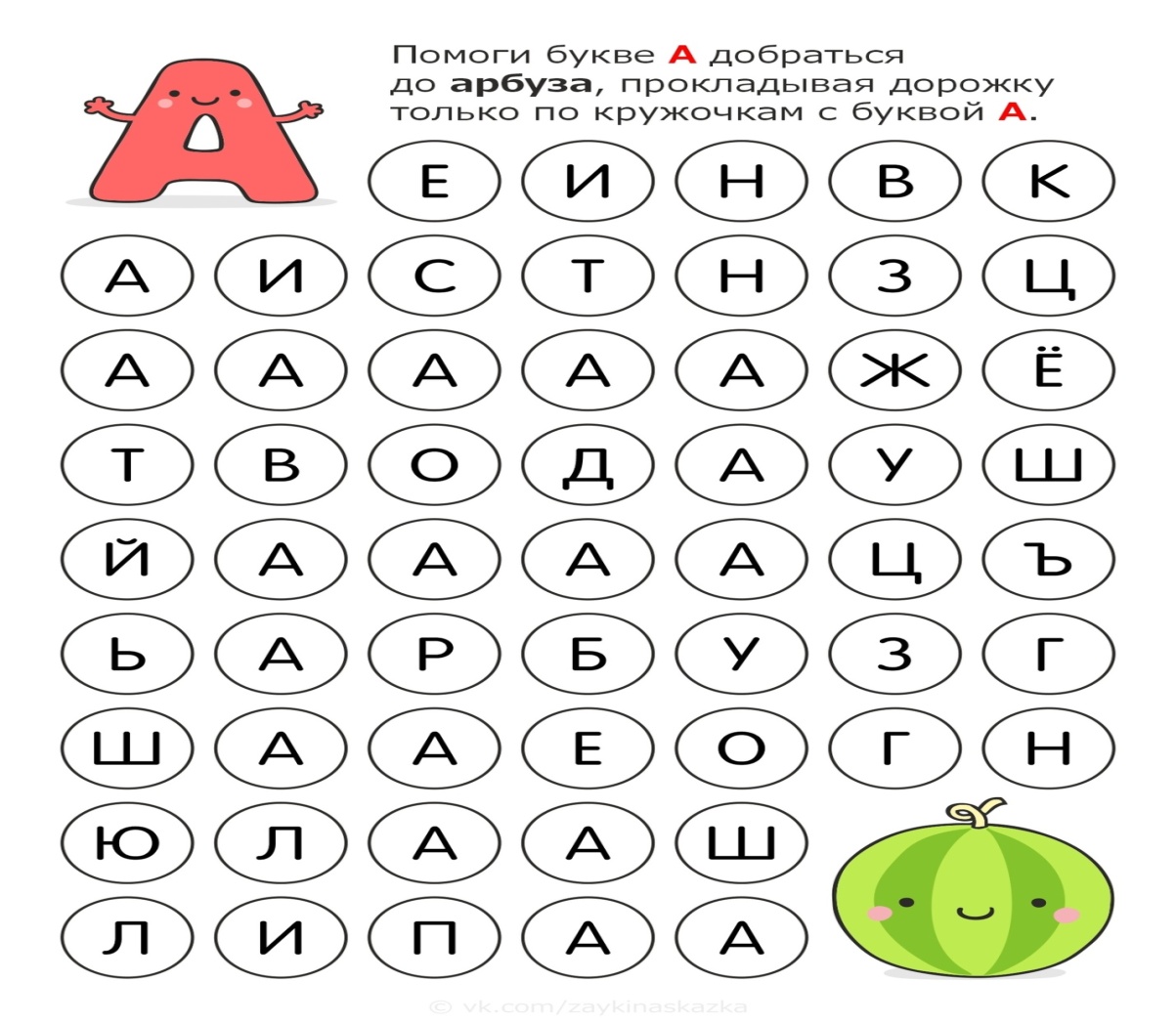 Запомни букву -В
Запомни букву -Г
Запомни букву -Е
Запомни букву -Ё
Запомни букву -Ж